Aortální stenóza - indikační seminář živěPacient 2
Petr Kala1, Martin Třetina2
1IKK FN Brno a LF MU, 2CKTCH Brno




17. ledna 2020
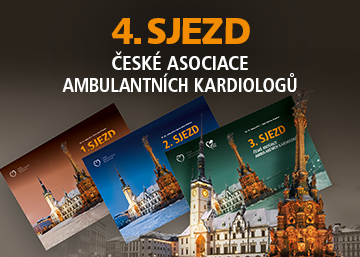 Petr Kala
Anamnéza
72-letá žena,  159cm/70kg, BMI 27,7

Hemodynamicky významná AoS, NYHA II.st.

Komorbidity: hypertenze na monoth CaB
ECHO
Aortální stenoza: G 79/46 mmHg, AVAi 0,36cm2/m2, Reg. 0,5st., anulus 21 mm

Mi a Tri bez vady

EFLK 70%
ECHO
Aortální stenoza: G 79/46 mmHg, AVAi 0,36cm2/m2, Reg. 0,5st., anulus 21 mm

Mi a Tri bez vady

EFLK 70%
ECHO
Aortální stenoza: G 79/46 mmHg, AVAi 0,36cm2/m2, Reg. 0,5st., anulus 21 mm

Mi a Tri bez vady

EFLK 70%
SKG – Jihlavské kardiocentrum(s poděkováním..)
Indikační komise – shrnutí k diskusi
72-letá žena,  159cm/70kg, BMI 27,7
Hemodynamicky významná kalcifikovaná AoS, trojcípá degenerativně změněná chlopeň, dušnost NYHA II
Koronární tepny bez stenóz (samostatné odstupy vlevo)
Komorbidity: hypertenze na monoth CaB
EuroScore I - 5%, EuroScore II - 2%
Indikační komise CKTCH
Indikační komise – náš postup
72-letá žena,  159cm/70kg, BMI 27,7
Hemodynamicky významná kalcifikovaná AoS, trojcípá degenerativně změněná chlopeň, dušnost NYHA II
Koronární tepny bez stenóz (samostatné odstupy vlevo)
Komorbidity: hypertenze na monoth CaB
EuroScore I - 5%, EuroScore II - 2%

Pacientka s nízkým operačním rizikem byla indikována k AVR bio (dle Guidelines)
OPERACE
Ministernotomie – kalcifikovaná lišta na konvexitě ascendentní aorty táhnoucí se až k odstupu truncus brachiocephalicus – nelze bezpečně naložit svorku

Od AVR ustoupeno
zdroj: https://adultctsurgery.ucsf.edu
Indikační komise II
72-letá žena,  159cm/70kg, BMI 27,7
Hemodynamicky významná kalcifikovaná AoS, trojcípá degenerativně změněná chlopeň, dušnost NYHA II
Koronární tepny bez stenóz (samostatné odstupy vlevo)
Komorbidity: hypertenze na monoth CaB
EuroScore I - 5%, EuroScore II - 2%
Pacientka sice s nízkým operačním rizikem původně indikována k AVR bio, byla pro nemožnost bezpečného naložení svorky na aortu indikována k TAVI.
Nejednalo se však o klasický obraz porcelánové aorty..
ECHO
Aortální stenoza: G 79/46 mmHg, AVAi 0,36cm2/m2, Reg. 0,5st., anulus 21 mm

Anulus 23-24 mm, kořen 36 mm, STJ  23 mm

Mi a Tri bez vady

EFLK 70%
CT AG aorty – FN USA/ICRC(s poděkováním..)
Pánevní tepny volně průchodné, bez tortuosit
3mensio: anulus 519 mm2, perimeter 88 mm
Odstupy koronárních tepen OK
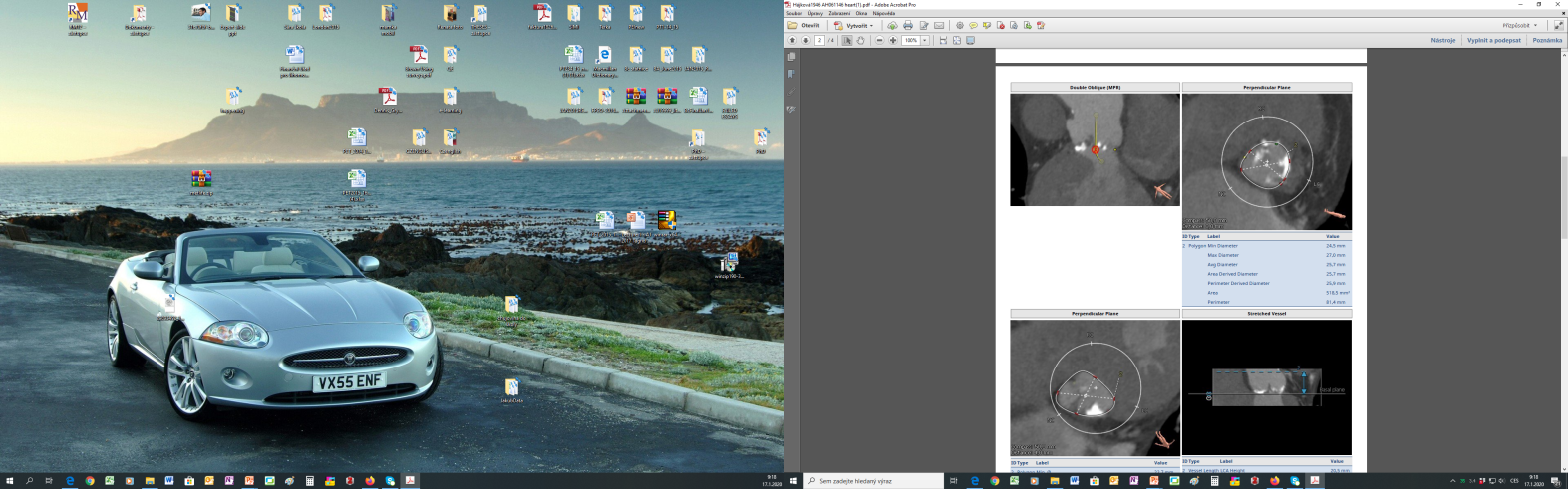 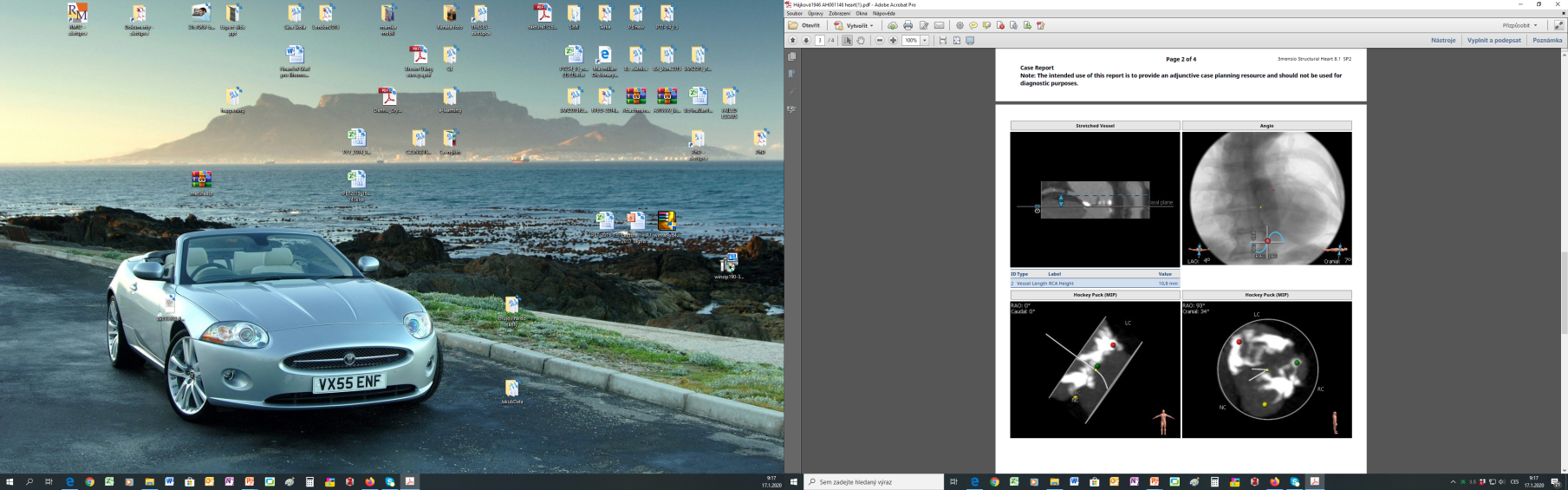 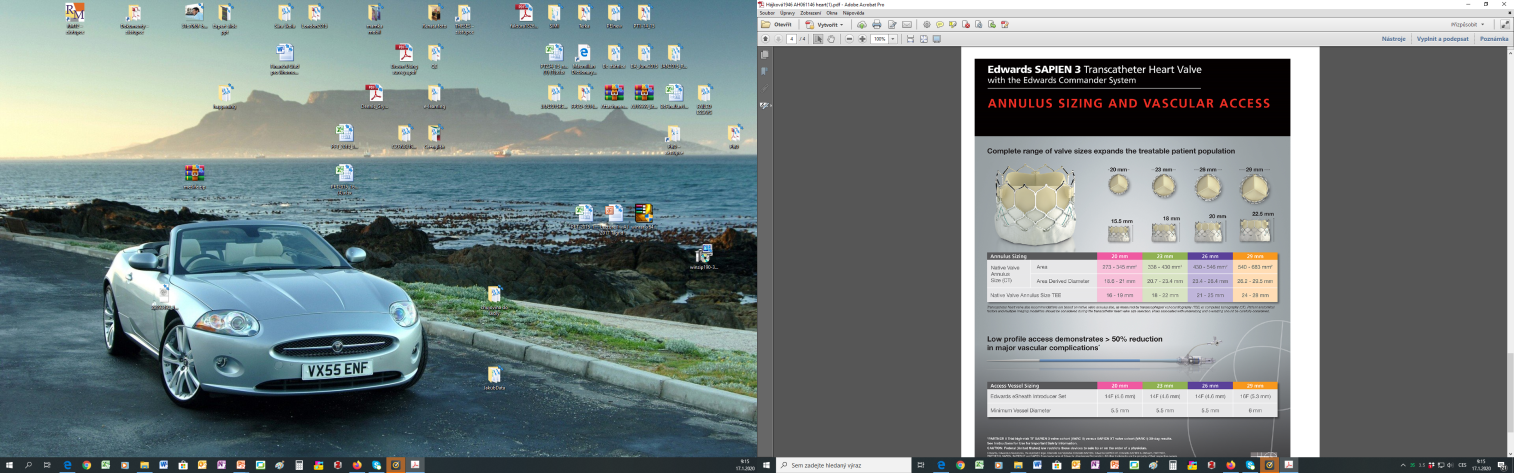 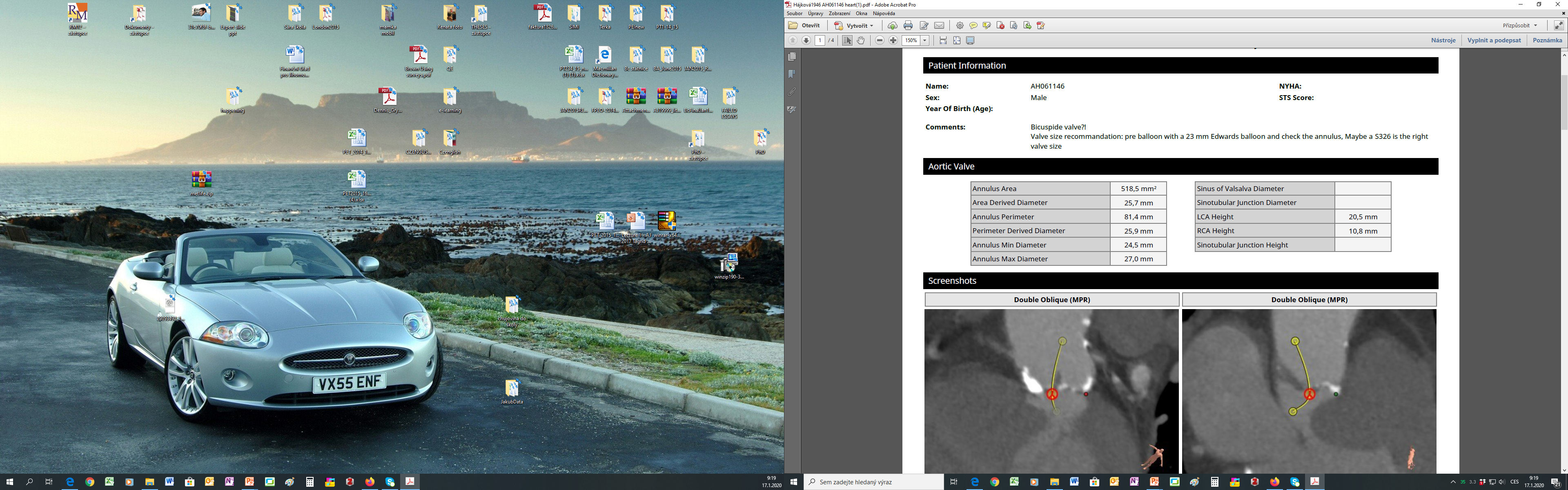 Transfemorální TAVI perkutánním přístupem v analgosedaci v odstupu 50 dníImplantována chlopeň Sapien 3 vel. 26, bez komplikacíTříslo uzavřeno systémem Proglide
Hospitalizace a ko po propuštění
Dimise 7.den při nekomplikovaném průběhu
EOAi 1,2 cm2/m2, regurgitace 0
EFLK 60%
Sinusový rytmus
Medikace
DAPT po dobu 3M 
BB, ACEI
Ko po 2 měsících – pac. asymptomatická, TTE ok
Take-home message
Multioborová spolupráce je nezbytná, a to zvláště u pacientů s „netypickým“ obrazem určité patologie….pěkná“ porcelánová aorta je níže 
Děkuji všem (četným) kolegyním a kolegům, kteří se pacientce věnovali.